Salamanders
By Lindsay Perkins
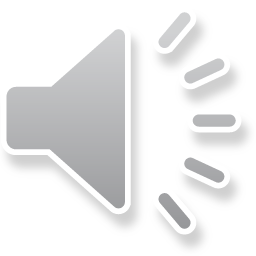 A Salamanders body
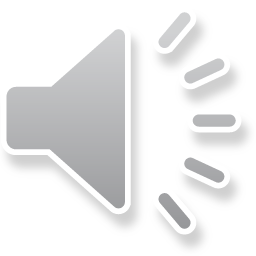 Salamanders are  amphibians
They are known  to be 4-6 inches
Salamanders use their long tails and short legs To walk and swim
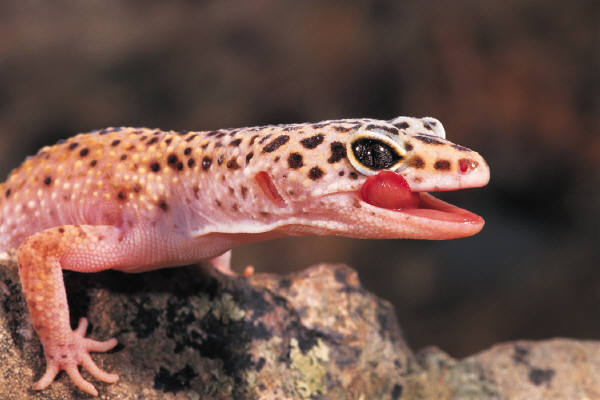 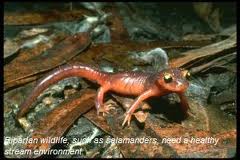 Salamanders habitat
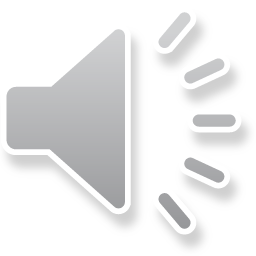 Some salamanders live in water
Others may live in dark land like a rotten log
Most salamanders live in both land and water
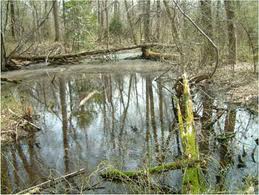 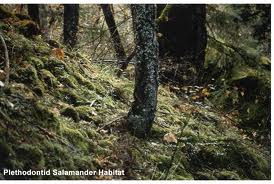 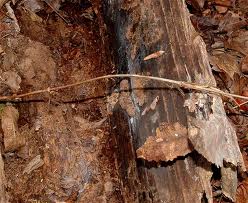 Salamanders food
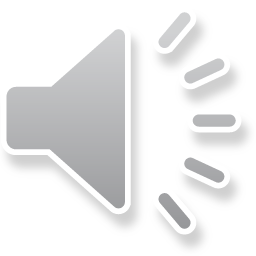 Many salamanders are nocturnal and feast at night
They use their slimy tongues to catch their bugs and worms
Salamanders that live in water eat baby frogs
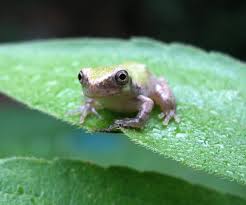 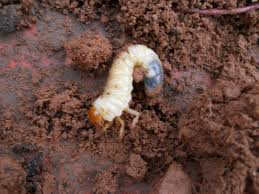 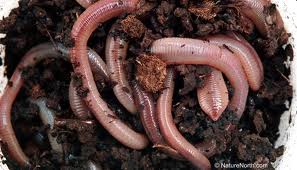 Salamanders life cycle
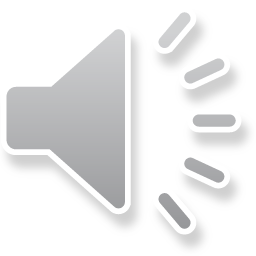 Baby salamanders are called larvae
They go through metamorphosis to become a grown up salamander
Some do this by loosing their gills and breathing fresh air
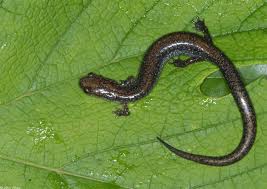 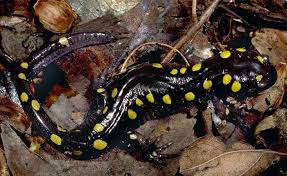 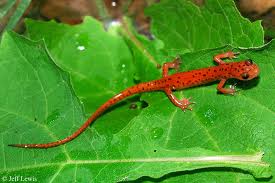 Fun Facts
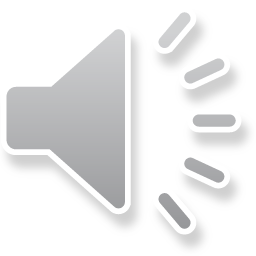 Some salamanders can shed their tales
Most salamanders have poisonous skin
Chinese giant salamanders can be 6 feet tall
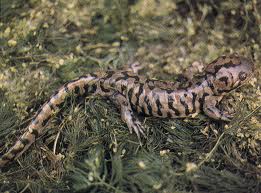 Reference Page
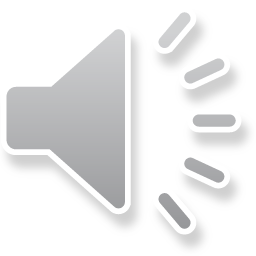 http://www.pebblego.com/content/animals/pgo_player.php